Корпусы текстов
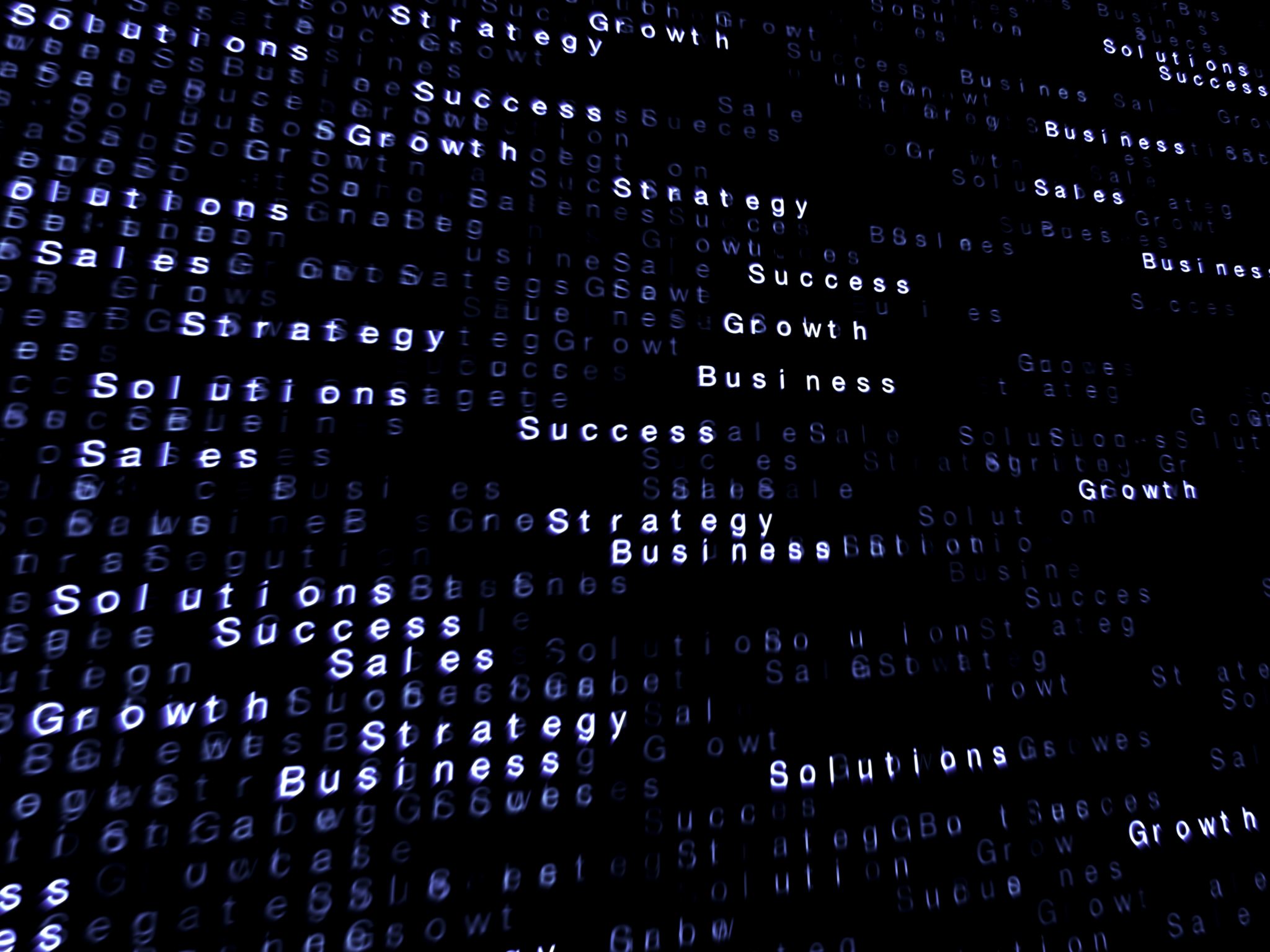 Кафедра перевода и переводоведения ИГУ
90-е годы – статус отдельного раздела науки
Введение. Базовые термины
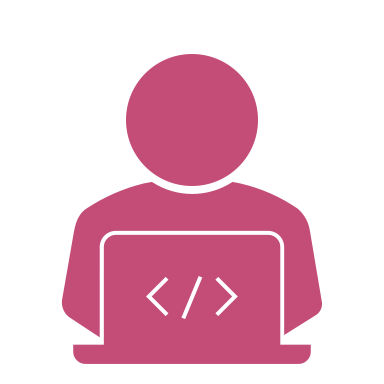 Корпусная лингвистика - раздел компьютерной лингвистики, занимающийся разработкой общих принципов построения и использования лингвистических корпусов (корпусов текстов) с использованием компьютерных технологий.
[Speaker Notes: В первой половине 90-х гг. корпусная лингвистика окончательно сформировалась как отдельный раздел науки о языке. При этом она тесно взаимодействует с компьютерной лингвистикой, используя ее достижения и в свою очередь обогащая ее.]
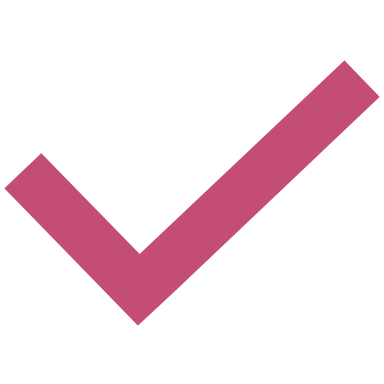 Корпусы текстов
это большой, представленный в электронном виде, унифицированный, структурированный, размеченный, филологически компетентный массив языковых данных, предназначенный для решения конкретных лингвистических задач. 
В понятие «корпус текстов» входит также система управления текстовыми и лингвистическими данными, которую в последнее время чаще всего называют корпусным менеджером (или корпус-менеджером) (англ. corpus manager). Это специализированная поисковая система, включающая программные средства для поиска данных в корпусе, получения статистической информации и предоставления результатов пользователю в удобной форме.
Конкорданс
Поиск в корпусе данных позволяет по любому слову построить конкорданс – список всех употреблений данного слова в контексте со ссылками на источник.
Коллокация
Коллокация — словосочетание, имеющее признаки синтаксически и семантически целостной единицы, в котором выбор одного из компонентов осуществляется по смыслу, а выбор второго зависит от выбора первого (например, „ставить условия“ — выбор глагола ставить определяется традицией и зависит от существительного условия, при слове предложение будет другой глагол — вносить).
Лемматизация текстов
в ходе морфологического аналаза выделяется грамматическая основа,
определяется часть речи, а слова приводятся к словарной форме (лемме).
Цели создания корпусов текстов:
1) достаточно репрезентативный объем корпуса гарантирует типичность данных и обеспечивает полноту представления всего спектра языковых явлений;
2) данные разного типа находятся в корпусе в своей естественной контекстной форме, что создает возможность их всестороннего и объективного изучения;
3) однажды созданный и подготовленный массив данных может использоваться многократно, многими исследователями и в различных целях.
[Speaker Notes: Можно сказать, что все современные лингвистические исследования и работы по составлению словарей и грамматик так или иначе ориентированы на использование представительных корпусов текстов. Развитие современных интеллектуальных программных систем, предназначенных для обработки текстов на естественном языке, также требует большой экспериментальной лингвистической базы. Спрос на корпусные данные совпал с появлением соответствующих технических возможностей.]
Корпусы могут использоваться для получения разнообразных справок и статистических данных о языковых и речевых единицах. Представительный массив языковых данных за определенный период позволяет изучать динамику процессов изменения лексического состава языка, проводить анализ лексико-грамматических характеристик в разных жанрах и у разных авторов, и т.д. 
Корпусы призваны служить также источником и инструментом многоаспектных лексикографических работ по подготовке разнообразных исторических и современных словарей. 
Данные корпусов могут быть использованы для построения и уточнения грамматик и в целях обучения языку.
[Speaker Notes: В частности, на основе корпусов можно получить данные о частоте словоформ, лексем, грамматических категорий, проследить изменение частот и контекстов в различные периоды времени, получить данные о совместной встречаемости лексических единиц и т.д.]
Почему это востребовано именно сегодня?
Современные лингвистические исследования и работы по составлению словарей и грамматик так или иначе ориентированы на использование представительных корпусов текстов. 
Развитие современных интеллектуальных программных систем, предназначенных для обработки текстов на естественном языке, также требует большой экспериментальной лингвистической базы. 
Спрос на корпусные данные совпал с появлением соответствующих технических возможностей.
Из истории вопроса
Первые лингвистические корпусы текстов на машинном носителе появились в 60-е гг. прошлого столетия (Брауновский университет, США)
500 прозаических печатных текстов объемом 2000 слов американского варианта английского языка. 
Тексты принадлежали 15 наиболее массовым жанрам англоязычной печатной прозы США и были напечатаны в 1961 г. 
Корпус сопровождался большим количеством материалов его первичной статистической обработки — частотный и алфавитно-частотный словарь, разнообразные статистические распределения.
Начали появляться новые корпусы текстов
Ланкастерский корпус английского языка (Lancaster-Oslo-Bergen Corpus, LOB), Уппсальский корпус русского языка. Среди современных корпусов английского языка наиболее известны Британский национальный корпус (British National Corpus), Международный корпус английского языка (International Corpus of English), лингвистический Банк английского языка (Bank of English) и др. В настоящее время корпусы созданы для многих языков мира. Ведется работа и над созданием Национального корпуса русского языка.
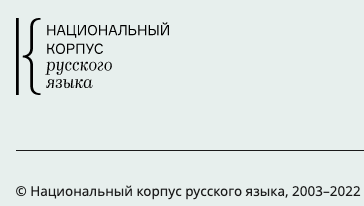 Репрезентативность корпуса текстов
Это необходимо - достаточное и пропорциональное представление в корпусе текстов различных периодов, жанров, стилей, авторов и т.п., т.к. задача создателей корпуса – собрать как можно большее количество текстов, относящихся к тому подмножеству языка, для изучения которого корпус создается. Но главное не только и не столько в количестве языкового материала, сколько в его пропорциональности. Можно сказать, что корпус – это уменьшенная модель языка или подъязыка.
[Speaker Notes: Имеются разные подходы к определению репрезентативности, можно сказать, что применительно к общеязыковому (национальному) корпусу это понятие невозможно рассчитать и описать строго математически, однако к этому можно и нужно стремиться, как на этапе проектирования корпуса, так и на этапе его эксплуатации.]
Размер корпуса
Собрание текстов имеет конечный фиксированный размер – не менее 100 млн. словоупотреблений.
Разметка
Одного лишь массива текстов недостаточно. Тексты должны содержать разного рода дополнительную лингвистическую и экстралингвистическую информацию.
Разметка ( англ. tagging, annotation) – закрепление за текстами и их компонентами специальных меток, тегов (tag, tags). Теги бывают: 
внешние, экстралингвистические (сведения об авторе и сведения о тексте: автор, название, год и место издания, жанр, тематика; сведения об авторе могут включать не только его имя, но также возраст, пол, годы жизни и многое другое. Это кодирование информации имеет название метаразметка), 
структурные (глава, абзац, предложение, словоформа) и 
собственно лингвистические, описывающие лексические, грамматические и прочие характеристики элементов текста.
Лингвистические типы разметки
Морфологическая разметка
англ. - part-of-speech tagging (POS-tagging)
В действительности морфологические метки включают не только признак части речи, но и признаки грамматических категорий, свойственных данной части речи. Это основной тип разметки, т.к.:
большинство крупных корпусов являются как раз морфологически размеченными корпусами, 
морфологический анализ рассматривается как основа для дальнейших форм анализа – синтаксического и семантического, и
 успехи в компьютерной морфологии позволяют автоматически размечать корпусы больших размеров
Лингвистические типы разметки
синтаксическая разметка, являющаяся результатом синтаксического анализа, или парсинга (англ. parsing), выполняемого на основе данных морфологического анализа. 
Этот вид разметки описывает синтаксические связи между лексическими единицами и различные синтаксические конструкции (например, придаточное предложение, глагольное словосочетание и т.п.)
Лингвистические типы разметки
семантическая разметка. Чаще всего семантические теги обозначают семантические категории, к которым относится данное слово или словосочетание, и более узкие подкатегории, специфицирующие его значение
Лингвистические типы разметки
анафорическая разметка. Фиксирует референтные связи, например, местоименные.
Лингвистические типы разметки
просодическая разметка. В просодических корпусах применяются метки, описывающие ударение и интонацию. В корпусах устной разговорной речи просодическая разметка часто сопровождается так называемой дискурсной разметкой, которая служит для обозначения пауз, повторов, оговорок, и т.д. 

Существуют и др. типы разметок.
Процесс создания корпусов
1) Определение перечня источников; 
2) Оцифровка текстов. Тексты в электронном виде для создания корпусов могут быть получены самыми разными способами — ручной ввод, сканирование, авторские копии, дары и обмен, Интернет, оригинал-макеты, предоставляемые составителям корпусов издательствами и проч.
Процесс создания корпусов
3) Предобработка текста. На этом этапе все тексты, полученные из разных источников, проходят филологическую выверку и корректировку, осуществляется подготовка библиографического и экстралингвистического описания текста.
Процесс создания корпусов
4) Конвертирование и графематический* анализ. Некоторые тексты проходят также через один или несколько этапов предварительной машинной обработки, в ходе которых осуществляются различного рода перекодировка (если требуется), удаление или преобразование нетексто­вых элементов (рисунки, таблицы), удаление из текста переносов, «жёстких концов строк», обеспечение единообразного написания тире и проч. Как правило, эти операции выполняются в автоматическом режиме. Обычно на этом же этапе осуществляется сегментирование текста на его структурные составляющие.
[Speaker Notes: Графематический анализ— выделение в тексте слов, цифровых комплексов, знаков препинания, формул и т.д. Все эти выделенные элементы называют лексемами(токенами).Иногда осуществляют деление текста на более крупные единицы: абзацы, предложения. На этом этапе ориентиром для разбивки являются пробелы, отступы (абзацы), знаки препинания (конец предложения). Графе́ма (др.-греч. γράφω, «пишу» + суффикс «-ема») — минимальная единица письменности: в алфавитных системах письма — буква (или другое отражение фонемы), в неалфавитных системах письма — слоговой знак, иероглиф, идеограмма и другие. Графема однозначно отличима от любой другой единицы этой же письменности; варианты одной и той же графемы называются аллографами (от греч. άλλος, «другой» и греч. γράφω, «пишу»).]
Процесс создания корпусов
5) Разметка текста - приписывание текстам и их компонентам дополнительной информации (метаданных). Метаописание текстов корпуса включает как содержательные элементы данных (библиографические данные, признаки, характеризующие жанровые и стилевые особенности текста, сведения об авторе), так и формальные (имя файла, параметры кодирования, версия языка разметки, исполнители этапов работ). Эти данные обычно вводятся вручную. Структурная разметка документа (выделение абзацев, предложений, слов) и собственно лингвистическая разметка обычно осуществляются автоматически.
Процесс создания корпусов
6) На следующем этапе осуществляется корректировка результатов автоматической разметки: исправление ошибок и снятие неоднозначности (вручную или полуавтоматически).
Процесс создания корпусов
7) конвертирование размеченных текстов в структуру специализированной лингвистической информационно-поисковой системы (corpus manager), обеспечивающей быстрый многоаспектный поиск и статистическую обработку.
8) И, наконец, обеспечение доступа к корпусу. Корпус может быть доступен в пределах компьютерного класса, может распространяться на различных носителях и может быть доступен в режиме глобальной сети. Различным категориям пользователей могут предоставляться разные права и разные возможности.
Автоматическая разметка
Используются специальные ПО – программы автоматической разметки (подходят для морфологического и синтаксического анализа (т.н. тэггеры (taggers) и парсеры (parsers).
В результате работы программ автоматического морфологиче­ского анализа каждой лексической единице приписываются граммати­че­ские характеристики, включая часть речи, лемму (словарную форму) и набор граммем (например, род, число, падеж, одушевлен­ность/неодушевленность, переходность и т.п.). В результате работы программ автоматического синтаксического анализа фиксируются син­таксические связи между словами и словосочетаниями, а синтаксиче­ским единицам приписываются соответствующие характеристики (тип предложения, синтаксическая функция словосочетания и т.п.).
Исправление ошибок и снятие неоднозначности (грамм.омонимия*)
Автоматические и ручные способы
Автома­тическое разрешение морфологической или синтаксической омонимии, как правило, основывается на использовании информации более высокого уровня (синтаксического, семантического) с применением статистических методов. 
Пример грамматической омонимии: 
1) благодаря – деепричастный оборот и предлог
2) Отец умер, когда ему было двадцать пять лет (совпадение значений синтаксических конструкций)
[Speaker Notes: Под грамматическими омонимами мы понимаем слова, тождественные по звучанию и написанию, но принадлежащие к разным частям речи и в силу этого характеризующиеся семантическими различиями. Междометия могут иметь омонимы среди различных частей речи. Рассмотрим случаи грамматической омонимии на базе исследуемого языкового явления подробнее.]
Форматы данных и стандартизация
Разметка и ПО стандартизированы для удобства пользования. 
Параметры разметки соответствуют научным классификациям, т.е. интуитивно понятны.
ПО поддерживает обработку типовых запросов и решение типовых задач, унифицированные форматы, позволяющие, в т.ч., обмениваться корпусными данными. Это важно для сравнимости, оценки разных корпусов.
В настоящее время на основе международного опыта выработались де-факто стандарты представления метаданных, базирующиеся на описаниях текстов в рамках проекта Text Encoding Initiative (TEI) и на рекомендациях EAGLES (Expert Advisory Group on Language Engineering Standards). В качестве формального языка разметки широко применяются языки SGML и XML. В настоящее время стандарты EAGLES непосредственно включаются в технологическую среду языка XML, см., в частности, разработку стандарта Corpus Encoding Standard for XML (XCES).
Корпусные менеджеры
Это специализированные программные средства для оптимизации работы пользователей с корпусом, предоставляющие различные возможности для получения из корпуса необходимой информации.
Корпусные менеджеры (конкордансеры)
поиск конкретных словоформ;
поиск словоформ по леммам;
поиск группы словоформ в виде разрывной или неразрывной синтагмы;
поиск словоформ по набору морфологических признаков;
отображение информации о происхождении, типе текста и т.п.;
вывод результатов поиска с указанием контекста заданной длины;
получение различных лексико-грамматических статистических данных;
сохранение отобранных строк конкорданса в отдельном файле на компьютере пользователя и др.
[Speaker Notes: Леммы – (здесь) начальная, словарная форма слова
Разрывная синтагма – это, напр., take (smth) out
Синта́гма (др.-греч. σύνταγμα, букв. «сопорядок», от σύν «с» и τάγμα «порядок») — совокупность нескольких слов, объединённых по принципу семантико-грамматически-фонетической сочетаемости, единица синтагматики. Объём конкретной синтагмы определяется не только реальным употреблением слов в связке, но и самой сочетаемостью — возможностью объединения предметов, признаков и процессов окружающей действительности.
Минимальной длиной синтагмы следует считать простые словосочетания, однако размер их может достигать целой фразы, поэтому понятия «синтагма» и «словосочетание» не всегда совпадают.]
Результат работы корпусного менеджера в виде конкорданса (отсюда второе название)
искомая единица представлена в ее контекстном окружении и в виде статистических данных, которые могут фиксировать частотные характеристики отдельных языковых единиц или характеризовать совместную встречаемость нескольких лексических единиц.
Многие системы позволяют настраивать формат выдачи (менять длину левого и правого контекста, задавать объем выдачи и порядок сортировки данных, отображать или не отображать лингвистические и экстралингвистические характеристики, и т.д.).
Пользователи и способы использования корпусов
Фокус на метатекстовую информацию и примеры употребления языковых элементов конструкций.
Статистические методики используются в решении сложных лингвистических задач, напр., в машинном переводе, распознавании и синтезе речи, средствах проверки орфографии и грамматики и т.д.
Для обучения иностранному языку и для решения профессиональных задач (напр., перевод)
Для выявления статистических и лингвистических закономерностей для создания компьютерных моделей языка (компьютерные лингвисты)
[Speaker Notes: Другие специалисты по языку (литературоведы, редакторы) также в ряде случаев могут получить ответы на интересующие их вопросы, обратившись к корпусу. Специалисты по общественным наукам (историки, социологи) также могут изучать свои объекты через язык, используя такие параметры текстов, как период, автор или жанр. Литературоведы используют корпусы для стилеметрических исследований. Наконец, корпусы используются для разработки и настройки различных автоматизированных систем (машинный перевод, распознавание речи, информационный поиск).]
Типы корпусов
Деление на классы осуществляется следующим образом:
это противопоставление корпусов, относящихся ко всему языку (часто к языку определенного периода), корпусам, относящимся к какому-либо подъязыку (жанр, стиль, язык определенной возрастной или социальной группы, язык писателя или ученого и т.п.); 
разделение корпусов по типу лингвистической разметки. Несмотря на наличие множества типов разметки, большинство реально существующих корпусов относится к корпусам морфологического либо синтаксического типа (последние в англоязычной литературе называют treebanks, что можно перевести как «банки синтаксических структур»). При этом следует подчеркнуть, что корпус с синтаксической разметкой явно или неявно включает в себя и морфологические характеристики лексических единиц.
Виды корпусов
По типу данных:
Письменные
Речевые
Смешанные
Виды корпусов
По языку текстов:
Русский
Английский и т.д.
Виды корпусов
По «параллельности» языков:
Одноязычные
Двуязычные
Многоязычные
Виды корпусов
По «литературности», специфичности:
Литературные
Диалектные
Разговорные
Терминологические
Смешанные
Виды корпусов
По жанру:
Литературные
Фольклорные
Драматургические
Публицистические
Виды корпусов
По доступности:
Свободно доступные
Коммерческие
Закрытые
Виды корпусов
По назначению:
Исследовательские
Иллюстративные
Виды корпусов
По динамичности:
Динамические (мониторные)
Статические
Виды корпусов
По разметке:
Размеченные
Неразмеченные
Виды корпусов
По характеру разметки:
Морфологические
Синтаксические
Семантические
Просодические и т.д.
Виды корпусов
По объему текстов:
Полнотекстовые
«Фрагментнотекстовые»
Виды корпусов
По хронологическому аспекту:
Синхронические
Диахронические
Виды корпусов
По «общности»:
Общие
Одного писателя
Виды корпусов
По структуре:
Центральные и архивные
Ядерные и периферийные
Интернет-корпусы
Национальный корпус русского языка 
http://ruscorpora.ru   
Почти 4.5 миллиона русских текстов общей длиной более полутора миллиардов слов
Тексты самых разных жанров (проза и поэзия, газеты и журналы, наука и техника, дневники и блоги и т.д.)
Точные цифры о русских словах: время их появления и графики частотности по годам
Разнообразие вариантов русского языка: современный и устаревший, литературный и диалектный, письменный и устный и т.д.
То, что трудно найти в Яндексе или Google: например, от чего зависит выбор предлога о, об или обо, в каких случаях писать также или так же.
https://www.dwds.de
Корпус немецкого языка
Пример:
https://www.dwds.de/wb/fair
British National Corpus
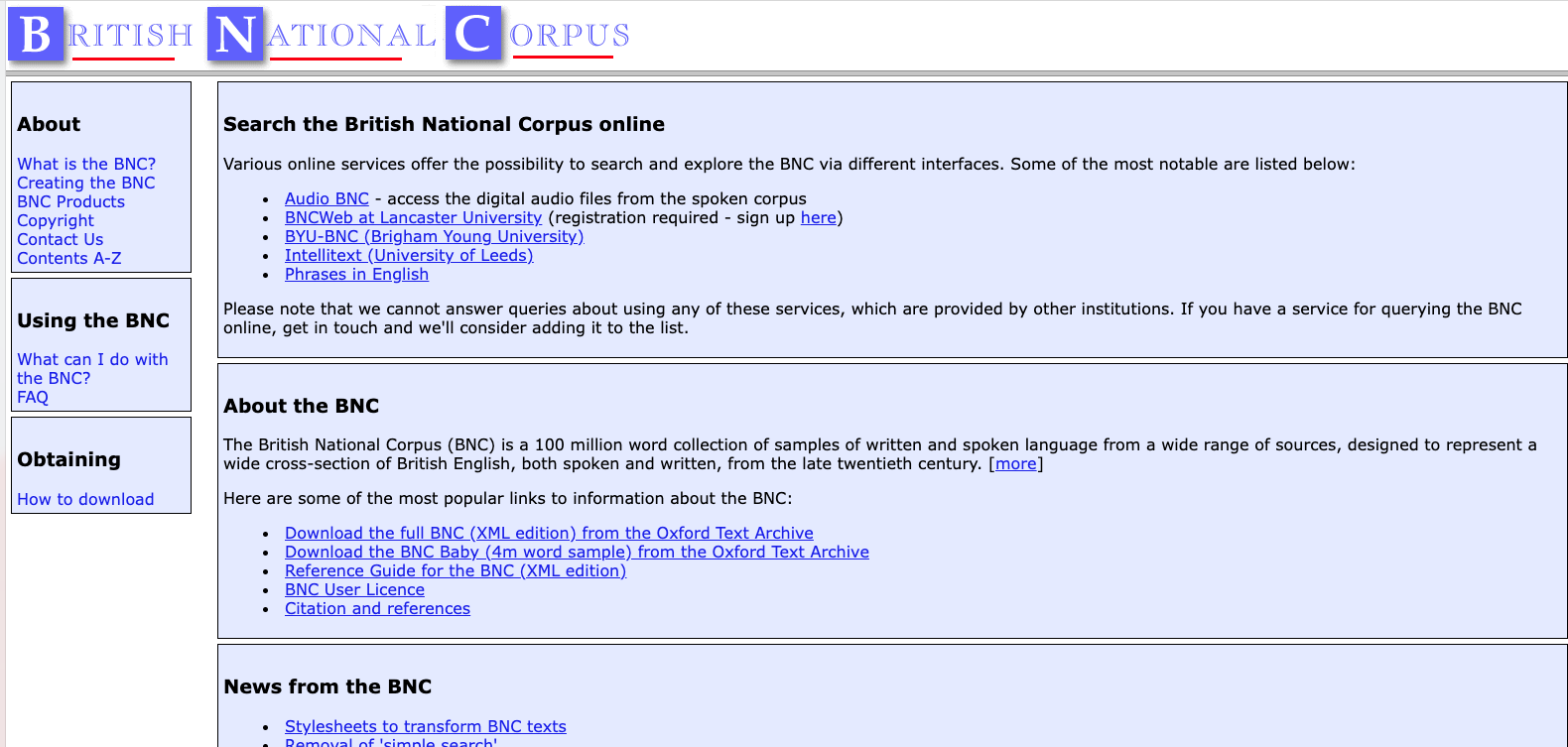 http://www.natcorp.ox.ac.uk

https://youtu.be/kDRpyJSE_6s
Как пользоваться корпусом
[100m words; 1990s British English, spoken & written]: There are many different web sites giving free (but limited ) access to the corpus - limited due to copyright : i.e. you cannot expand the concordance context to read more of the surrounding text, & you cannot read the entire source texts (only snippets).
BNCweb : User-friendly, free interface.
JustTheWord : The most accessible site for non-English-speaking background students (& most pedagogically useful) because it straightaway gives you a list of collocations for your search word/phrase, instead of concordances; results are categorized by POS-based patterns & by approximate sense clusters, & graph bars give an indication of how common each combination is. Results are based on a 80K-word subset of the BNC.
BYU-BNC (formerly called "VIEW"): allows word-, phrase- or part-of-speech-based searches of the BNC with genre -restrictions; allows wildcards & "fuzzy matches"; can list collocations . Requires registration (free) after about 20 searches.
Phrases in English ( PIE ; make sure you’re on the "N-grams" page) – allows word/phrase searches of the BNC, returning a maximum of 50 random hits (enter words or phrases (up to 8 words), one word per box).
BNC online : There is almost no good reason to use this site because it has so many limitations: limited to max. of 50 random hits; limited left/right contexts; only sentence view (the search term is not highlighted & not in the center of the screen); cannot search by POS alone; cannot restrict to specific genres; etc . [ Hint for EFL users : Be aware of which genres your concordance examples come from (e.g., teen magazines & informal speech may not always provide the best models of language for writing academic essays]
Подборка корпусов англ. языка
https://martinweisser.org/corpora_site/online_corpora.html
редакция 2021 г.  
https://www.sketchengine.eu/corpora-and-languages/english-text-corpora/
(указано количество ЛЕ, доступность – платный, бесплатный, тестовый период, доступ по запросу)
Подборки корпусов с разными языками
D. Lee https://martinweisser.org/corpora_site/mega_and_national.html
Manuel Barbera http://www.bmanuel.org 
Michael Barlow http://www.athel.com/corpus.html 
сайт Language and Speech Resources http://www.elsnet.org/resources.html  
https://studiorum.ruscorpora.ru/current/#links_rus и др.
https://martinweisser.org/corpora_site/mega_and_national.html
Параллельные корпусы
Параллельный корпус — это набор текстов на языке оригинала и его перевод. Как правило, такие корпусы сделаны только на двух языках.
Существуют несколько видов параллельного корпуса:
однонаправленный (например, английский текст, переведенный на русский)
двунаправленный (например, английский текст, переведенный на русский и обратно)
многонаправленный (английский текст, переведенный на русский, немецкий, французский и т.д.)
Параллельные корпусы служат для того, чтобы увидеть перевод различных языковых структур, фраз и слов в определенном контексте.
Параллельные корпусы используются:
в сравнительной лингвистике: для сравнительного анализа структур двух языков;
в области перевода: для поиска эквивалентов оригинального текста в других языках;
при обучении движков машинного перевода;
при изучении языка;
при составлении словарей, глоссариев.
Примеры параллельных корпусов:
Glosbe:  https://glosbe.com  (Польша, есть рус. страничка)
При регистрации можно создать свой словарь
Для многих ЛЕ загружены картинки
Имеются таблицы спряжения и склонения
Сообщество – 600 тыс. пользователей
6 000 языков, 2 000 000 000 переводов, 400 000 аудиозаписей, 1 000 000 000 предложений
Glosbe
MyMemory
https://mymemory.translated.net/en/Russian/English/%D0%BE%D0%BD-%D1%81%D0%B5%D0%BB-%D0%B2-%D0%BB%D1%83%D0%B6%D1%83 
Пример перевода ФЕ «Он сел в лужу»
Reverso
https://context.reverso.net/%D0%BF%D0%B5%D1%80%D0%B5%D0%B2%D0%BE%D0%B4/
Бесплатные приложения для мобильных устройств и десктоп-версии (позволяют создавать пользовательский словарь, переводить текст одним щелчком мыши, встроенный поиск синонимов и таблицы спряжения глаголов, выбор произношения и мн.др.)
При регистрации возможно тренировать память и словарный запас с помощью истории поиска и списка избранного
https://tatoeba.org/ru
от японского слова татоэба (яп. 例えば, «например»)
сайт для обмена примерами фраз на всех доступных языках мира. В отличие от онлайн-словарей, в которых хранятся переводы слов, проект ориентирован на цельные семантические конструкции — фразы, предложения, пословицы и т. д.; их накапливаемые аналоги на различных языках сопоставляются друг с другом вручную или автоматически.
Некоммерческий проект (автор Чанг Хо (Trang Ho), француженка вьетнамского происхождения)
любой желающий вне зависимости от специализации и языковой принадлежности может вносить изменения в базы данных проекта (добавлять и, в отдельных случаях, редактировать существующие фразы, исправлять ошибки)
Помимо письменной передачи предложений, платформа Татоэба коллекционирует их произношение. Поэтому участникам запрещается вводить предложения с вариантами грамматических и лексических форм в скобках, которые потребовали бы более чем один вариант прочтения. Для участия в пополнении аудиораздела необходимо пройти аккредитацию, доказывающую качество записываемых примеров.
Вопросы?